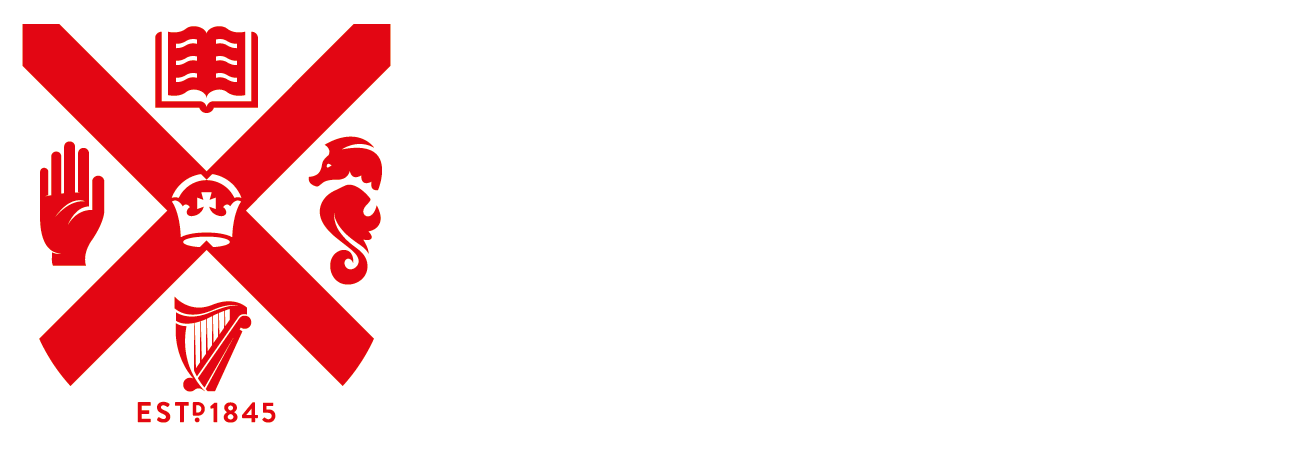 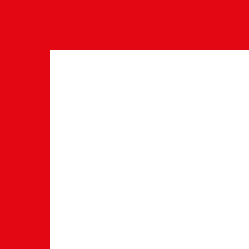 DClinPsy Research
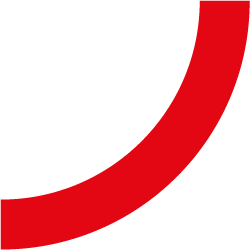 Dr Mary Lavelle
Interim Research Director 
Doctorate in Clinical Psychology Programme
Research Teaching
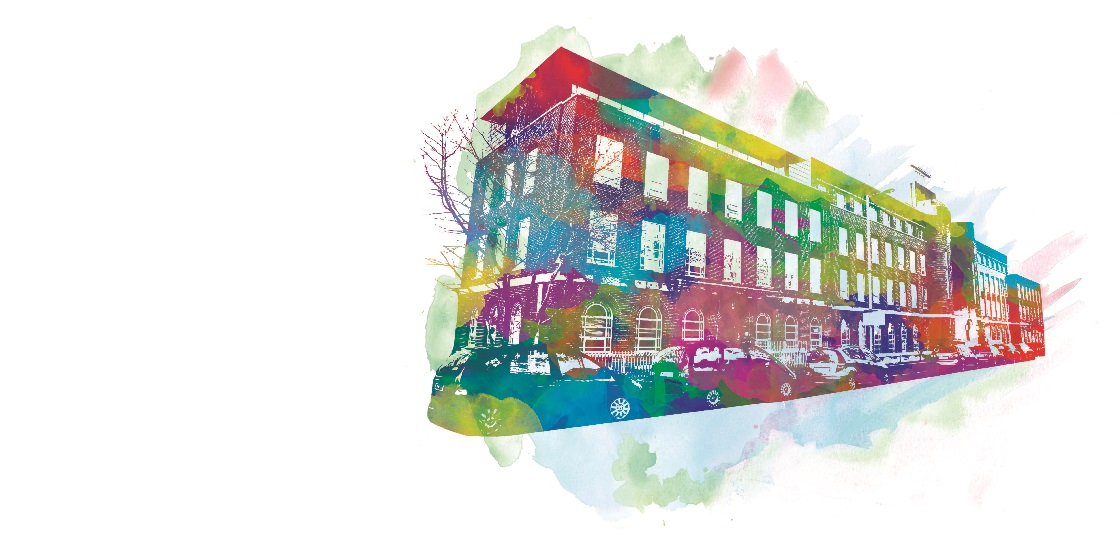 There are 3 modules across the three years of training:

Applied Research 1 (1st Year): Comprehensive overview of the main research approaches. 
Applied Research 2 (2nd Year): Focus on practical steps for performing specific research methods. 
Applied Research 3 (3rd Year): Emphasis on preparing and defending a doctoral dissertation.


Teaching is generally led by: 

Course team staff
School of Psychology staff
Guest lecturers
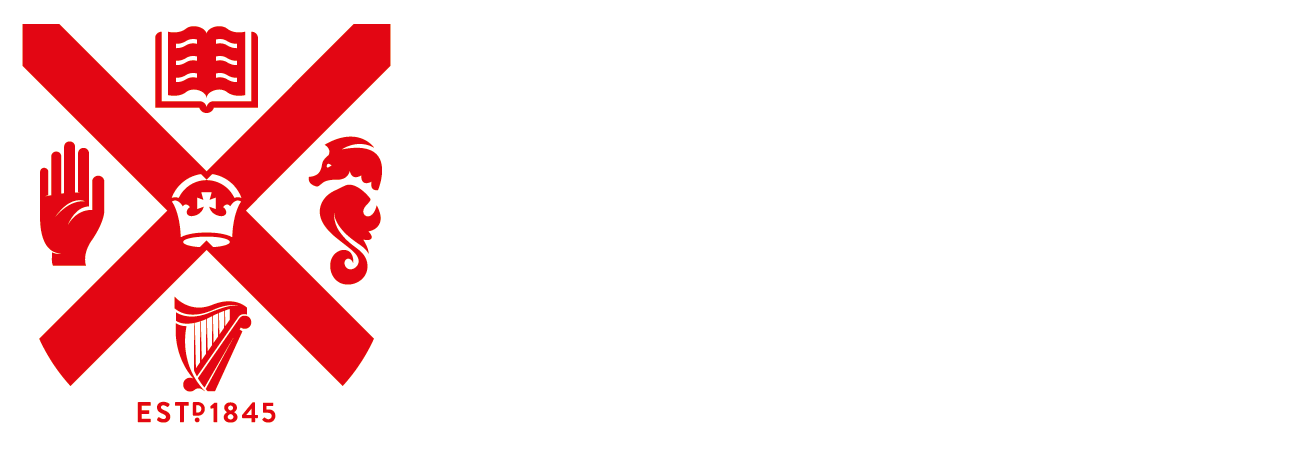 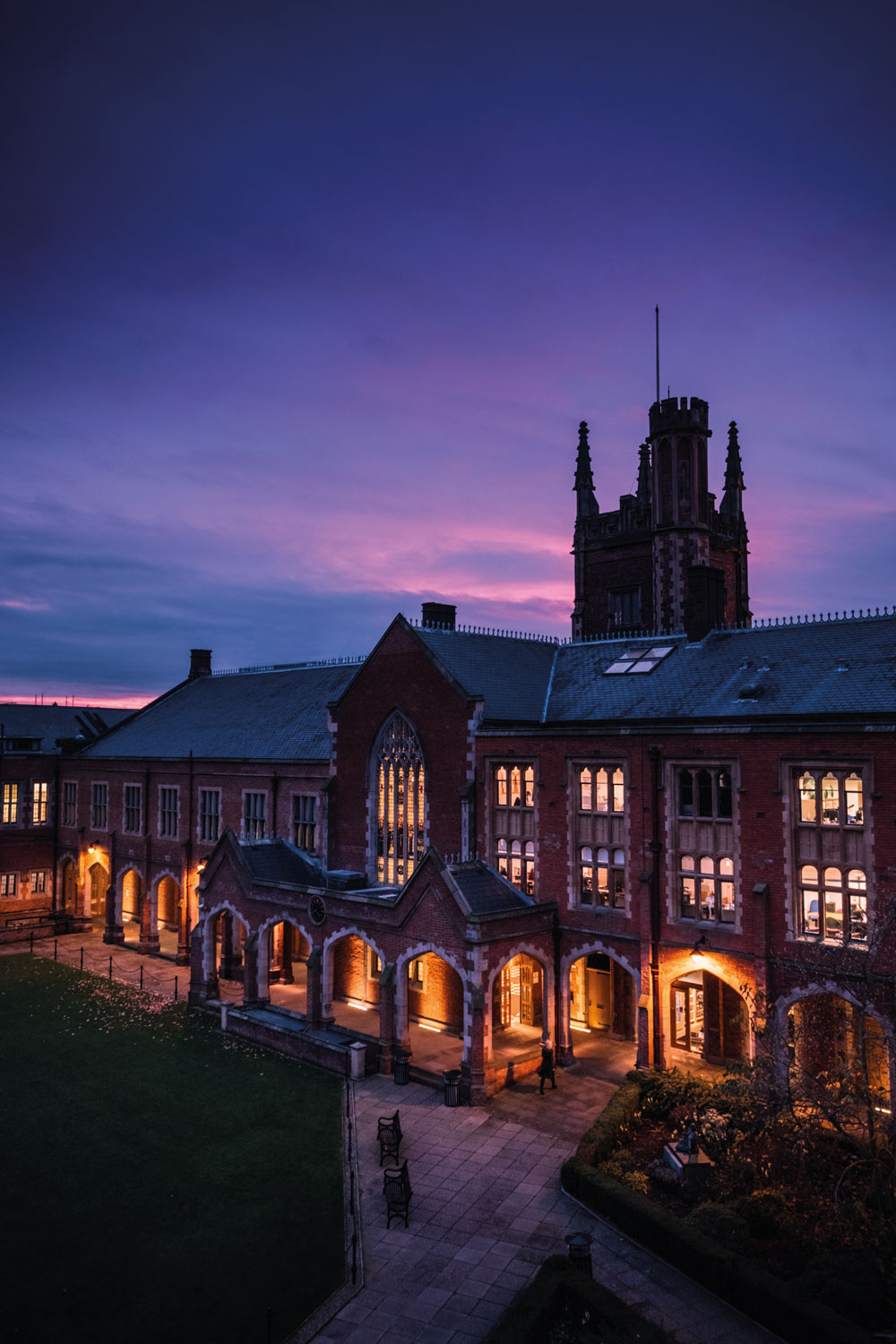 What research do trainees complete?
Trainees conduct 3 pieces of research across the 3 years of the course:
A Service Related Project (SRP): Generally an audit or service evaluation that focuses on a topic that has been identified as important by a service where the trainee is on placement. 
This is submitted in 2nd year.
A Large Scale Research Project (LSRP): This can be a qualitative or quantitative study conducted on a topic relevant to mental health & wellbeing and/or clinical psychology:
A proposal for the LSRP is submitted in 1st year.
The completed LSRP forms part of the thesis submitted in 3rd year.
An Extended Literature Review (ELR): Critically evaluates and synthesises research findings relating on a topic relevant to the LSRP.
The ELR forms part of the thesis submitted in 3rd year.
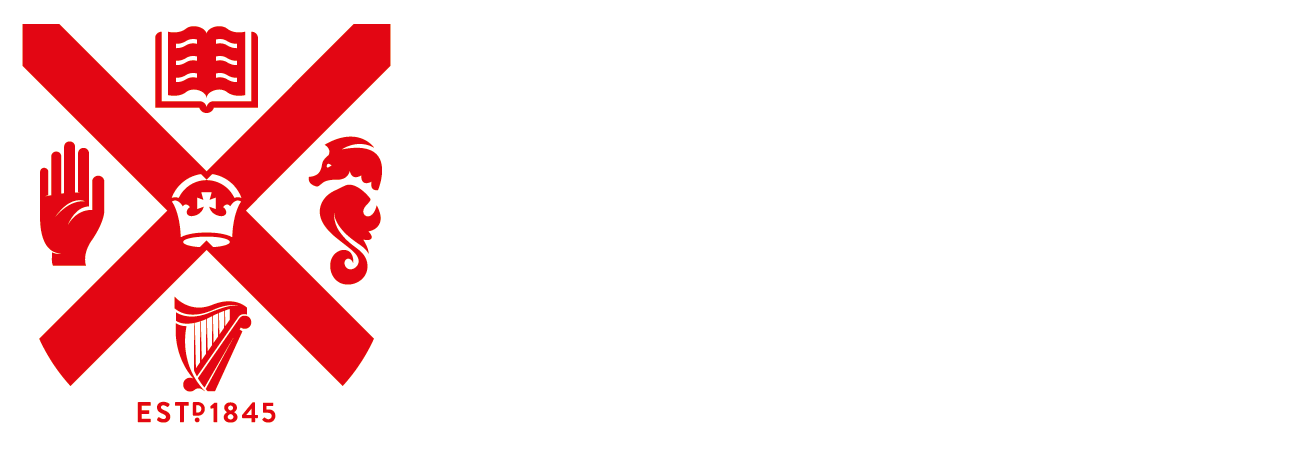 Who supervises DClinPsy Projects?
All trainees are supervised by two QUB staff members.

Supervisors can be based in:
Course staff team
School of Psychology
Other departments at QUB

Non-QUB staff (E.g., Clinical Psychology colleagues working in local trusts) can also contribute to supervision in addition to the two QUB staff.

Trainees meet with their supervisors regularly to receive support and advice for the completion of the project.
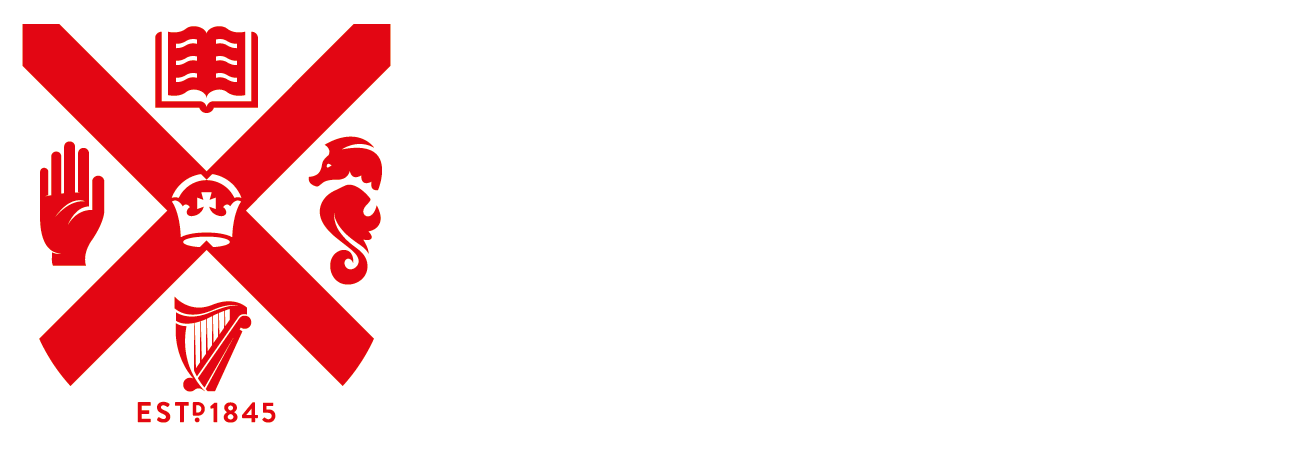 Thesis and Viva
A thesis of no more than 40,000 words is submitted in May of the final year of training.

It consists of the following three main sections:
The Extended Literature Review prepared as a manuscript for submission to a named journal
The Large Scale Research Project prepared as a manuscript for submission to a named journal
Appendices

Final year trainees then take part in an oral examination of the doctoral thesis (the viva), which usually takes place in June. 

The viva provides an opportunity for the trainee to respond to questions from one external examiner and one internal examiner about the work that they had conducted. It is also attended by an independent convenor who will chair the viva.
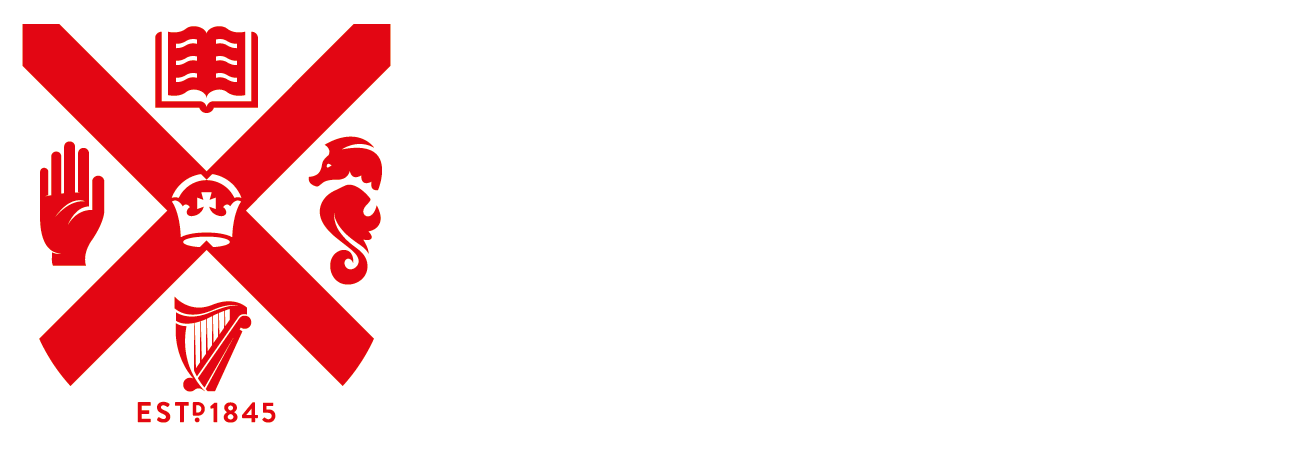 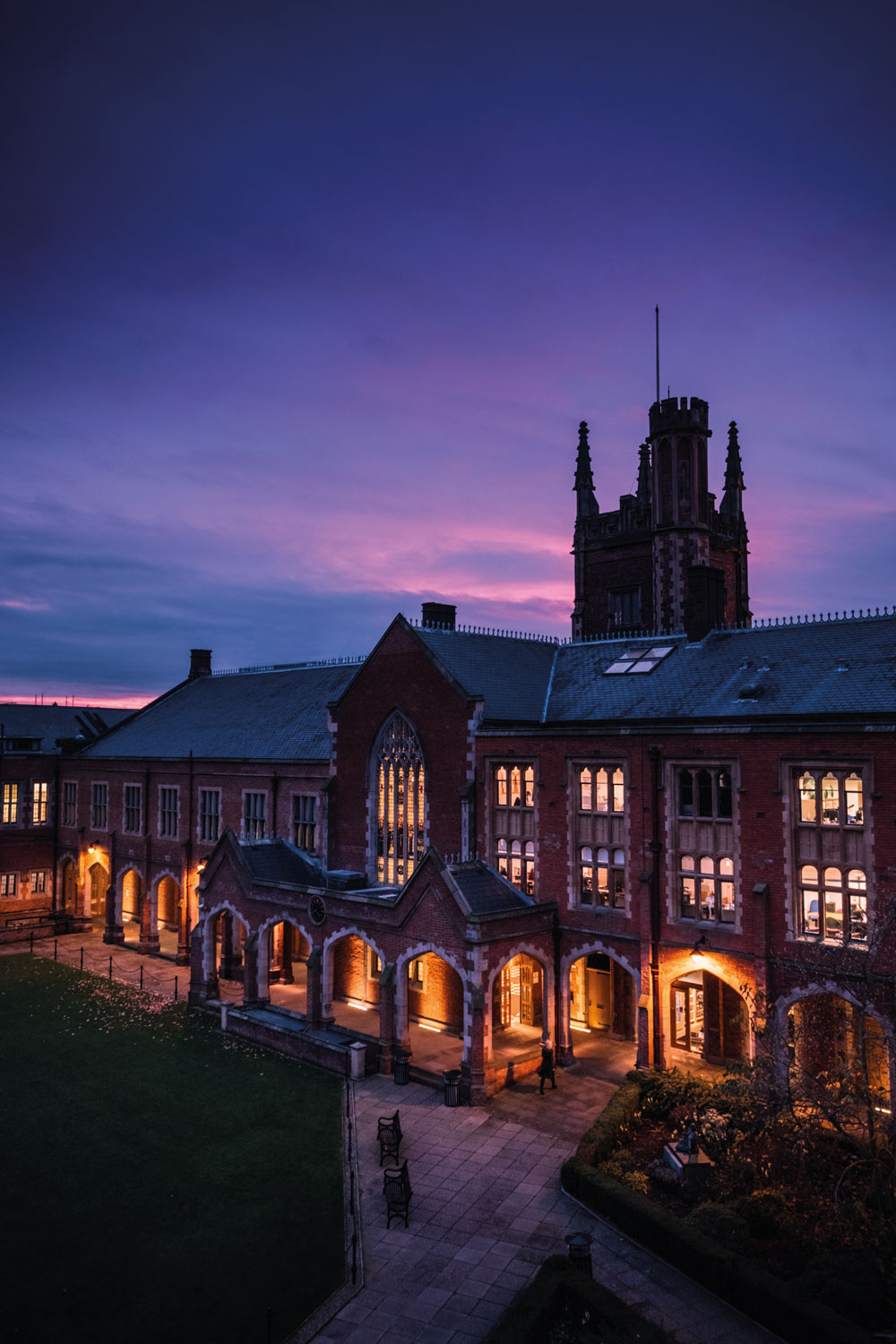 Examples of DClinPsy Projects
Exploring Psychological Flexibility, Self-Compassion and Team Climate in Predicting Work Stress in Palliative Care Staff 

Post Traumatic Growth Inventory: Psychometric Assessment and Path Analysis.

Children's Hospices: Exploring the Well-being and Experiences of Staff and Parents 

Understanding the Comorbidity of Military Veteran PTSD Symptomatology and Sleep Disturbances: A Network Analysis Approach.
 
Attitudes about legitimacy and referral decisions in Functional Neurological Disorder

Experiences of mothering across contexts; a qualitative approach.
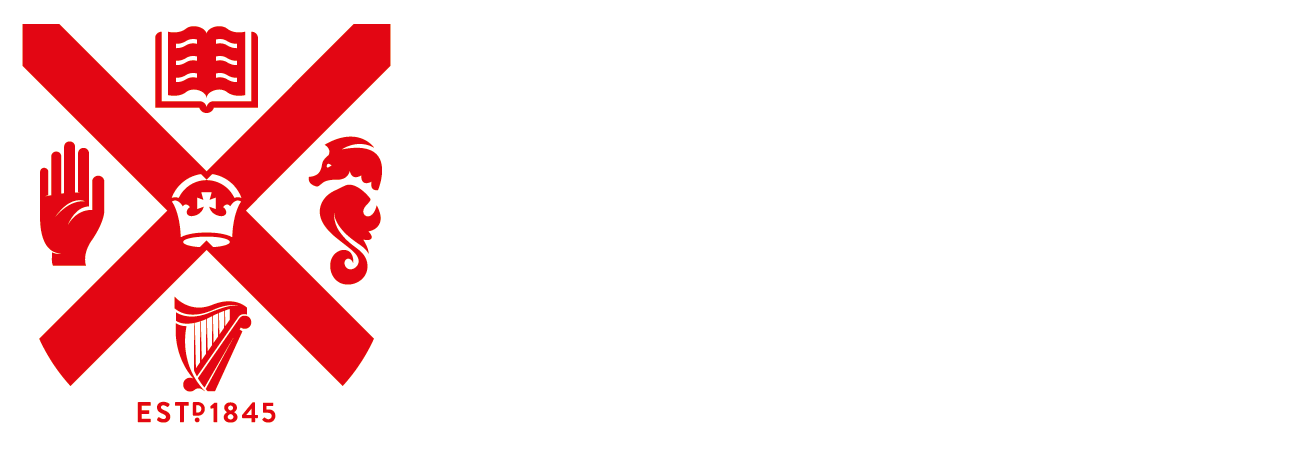 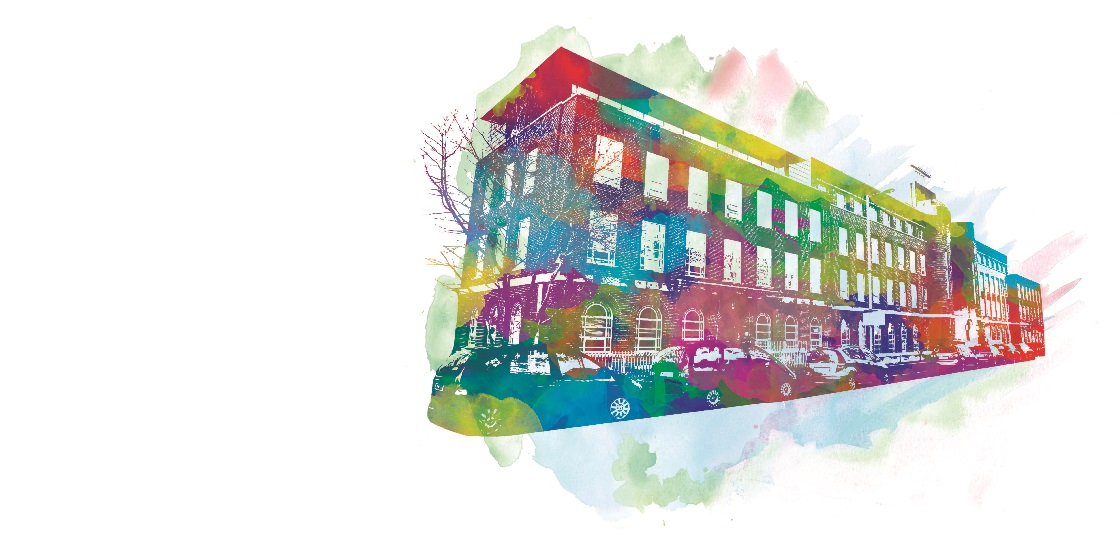 Summary
Research teaching happens across the three years, within teaching days.

Three pieces of research (SRP, ELR and LSRP) are conducted over the three years of training.

The LSRP is supervised by at least two QUB staff members.

The LSRPs can focus on a range of different topics and can utilise a variety of research methods.

In final year, trainees submit a thesis that is examined during a viva.

Trainees are encouraged to publish their research in peer reviewed academic journals.
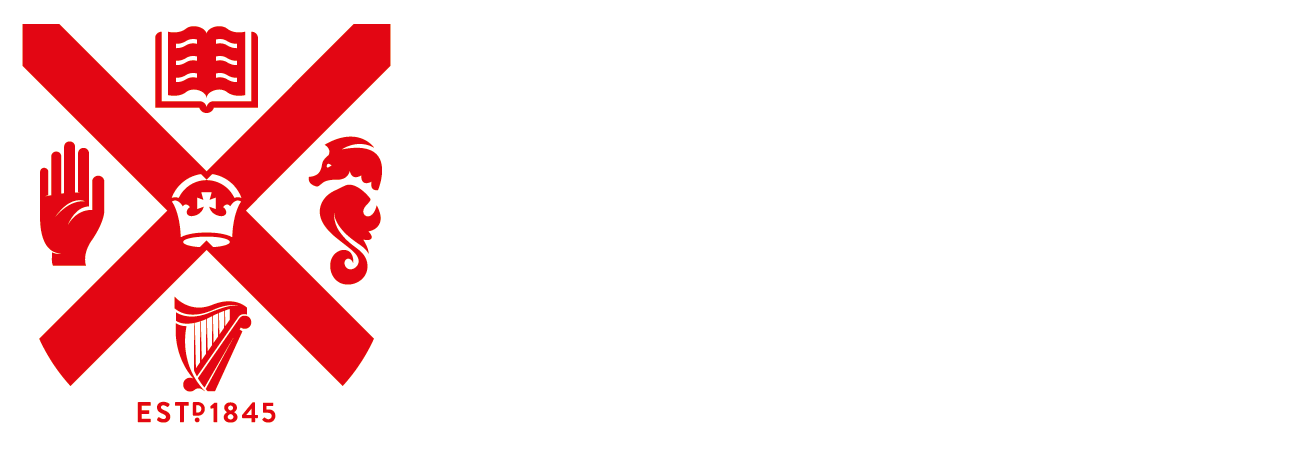 Questions about DClinPsy research?
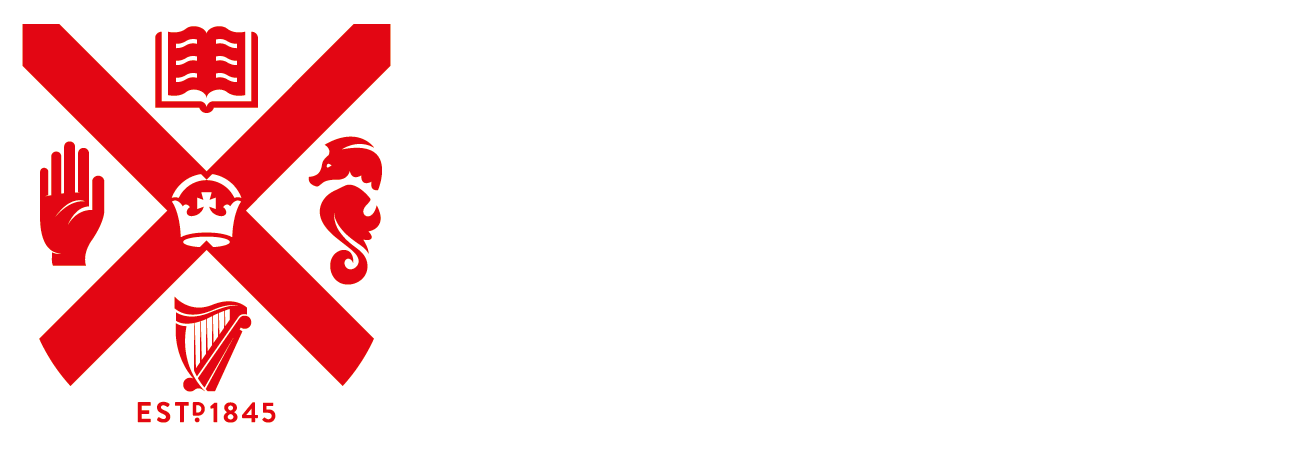